FIOM-CGIL Lombardia 
ESTA’ Economia e Sostenibilità
«La sostenibilità economica e finanziaria dell’industria lombarda»
Commento a:
«Crescita specializzazione manifatturiera e paradigma tecnologico: il caso italiano e lombardo a confronto con l’Europa» 


Mario Noera
Università Bocconi
Milano, 27 giugno 2019
Investimenti in R&S
(Europa e Horizon 2020)
Modello interpretativo
Cap.1  TERAPIE
Bassa intensità tecnologica investimenti
(Tabb.13-18)
Vincolo tecnologico esterno
(Tabb. 16-17)
Minore VA per addetto
(Tabb.12-22-26)
Capp.2-3 : DIAGNOSI
Maggiori ore-lavoro
e per addetto
(Tab. 22)
Minore occupazione
(Tabb. 11-25)
Minori salari netti
(Tab.21)
Investimenti in R&S
(Europa e Horizon 2020)
Cap.1  TERAPIE
?
Bassa intensità tecnologica investimenti
(Tabb.13-18)
Vincolo tecnologico esterno
(Tabb. 16-17)
Minore VA per addetto
(Tabb.12-22-26)
Capp.2-3 : DIAGNOSI
Maggiori ore-lavoro
e per addetto
(Tab. 22)
Minore occupazione
(Tabb. 11-25)
Minori salari netti
(Tab.21)
Quali incentivi ?
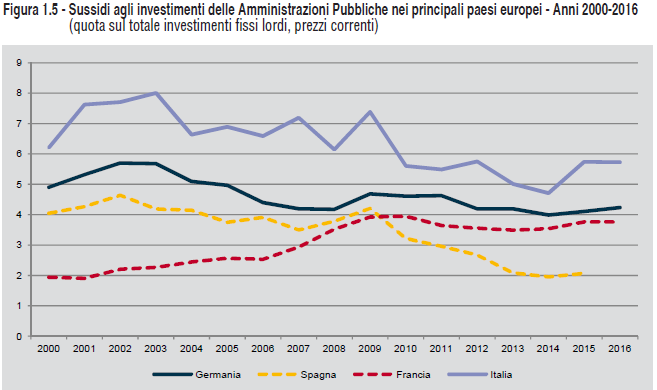 ITA
GER
FRA
SPA
ISTAT, «Rapporto sulla competitività dei settori produttiivi «, 2018 p.14
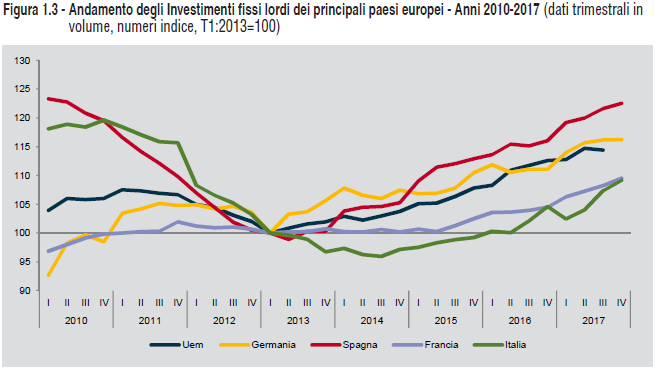 SPA
GER
Media EMU
FRA
ITA
ISTAT, «Rapporto sulla competitività dei settori produttiivi «, 2018 p.12
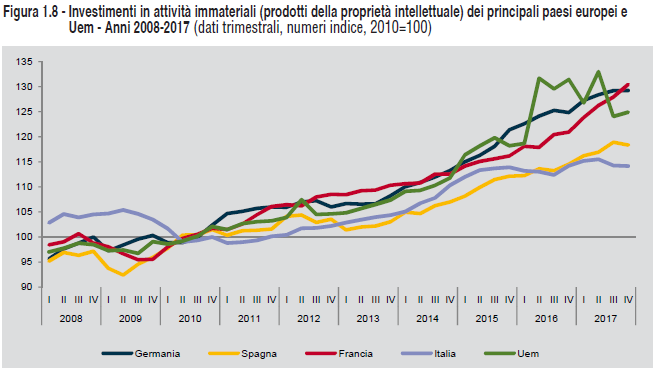 Media UE
GER
FRA
SPA
ITA
ISTAT, «Rapporto sulla competitività dei settori produttiivi «, 2018 p.15
Scarsa efficacia incentivi R&S stand-alone

Necessità coordinamento incentivi 
(R&S + investimenti + occupazionali + formazione + modalità di finanziamento) 

Bilancio del Piano Industria 4.0

Ruolo investimenti pubblici
Coerenza tra 
politiche micro e macroeconomiche
Impatto politiche macro-economiche:
 Investimenti fissi lordi
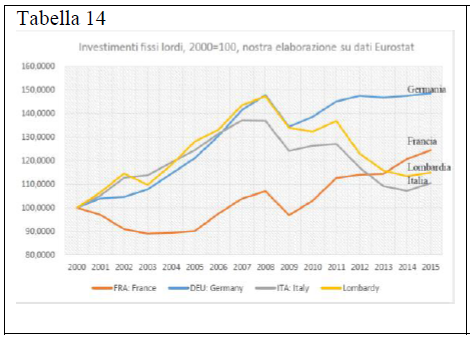 Crisi finanziaria
Governo Monti
Romano-Beretta-Camisana (2019) p. 14
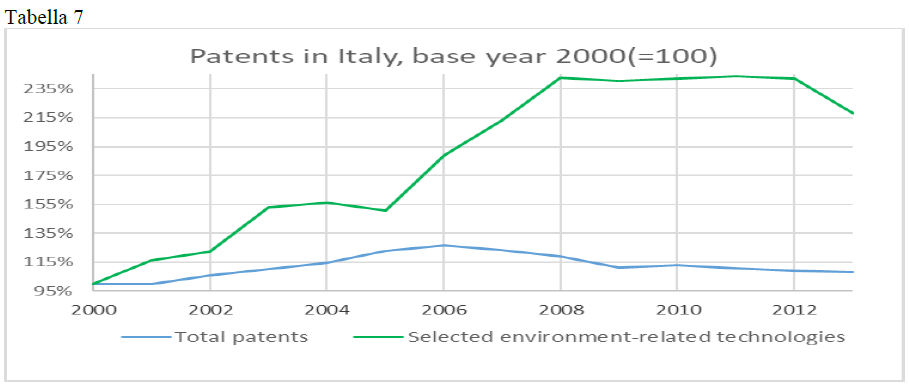 Crisi finanziaria
Governo Monti
Romano-Beretta-Camisana (2019) p. 14
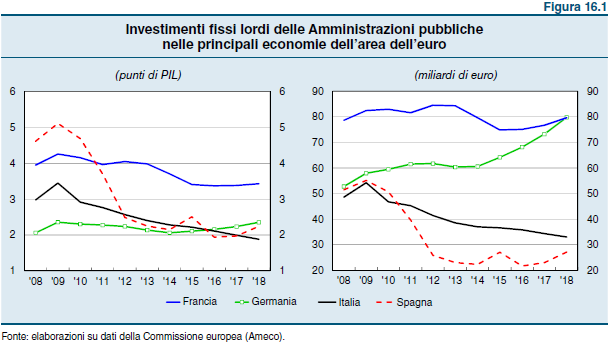 FRA
SPA
FRA
GER
ITA
ITA
GER
SPA
Banca d’Italia, Relazione Annuale per il 2018, (30 maggio 2019) pp. 213-222
Golden Rule ?

Governo strategico investimenti pubblici
Vincolo estero?
p.16: «[…] un ampliamento degli investimenti lombardi e nazionale potrebbe comprimere la crescita potenziale e approfondire il vincolo estero […]»
p.21:  «[…]Data la specializzazione produttiva, gli incentivi alimentano il ritardo di Italia-Lombardia e sostengono buona parte della domanda della Germania. […]»
Vincolo estero
Produzione  beni capitali
GER

Crescita VA GER
Domanda beni capitali
ITA
Importazioni beni capitali  ITA da GER
?
?
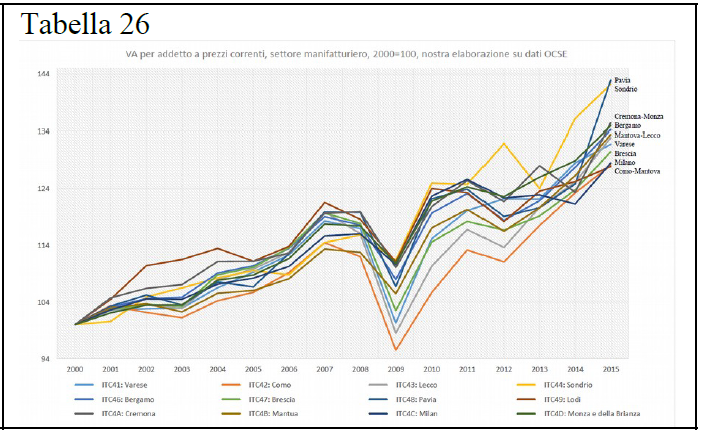 VA per addetto manifattura – Province lombarde
Pavia Sondrio
Crisi finanziaria
Romano-Beretta-Camisana (2019) p. 20
Esportazioni 
LOMB verso ESTERO
32%
71% (GDX)
Esportazioni 
LOMB verso ALTRE REG  ITA
38%
VALORE AGGIUNTO
LOMBARDIA
16%
A Fornitori ESTERI
28% (FVA)
A Fornitori ALTRE REG ITA
12%
E.Bentivogli et al. (2018)
Appendice
Modello interpretativo (pp. 3-5)
REDDITO
POLITICHE MACROECONOMICHE
POLITCA INDUSTRIALE
MERCATO DEL LAVORO
VALORE AGGIUNTO
prim
STRUTTURA PRODUTTIVA
C
sec
DOMANDA EFFETTIVA
SALARI
prim
STRUTTURA COMMERCIO CON L’ESTERO
I
OCCUPAZIONE
sec
Modesta dimensione media imprese

Struttura proprietaria/ governance imprese

Canali di finanziamento
Propensione all’innovazione delle imprese
Nel 2014-16 ha svolto attività di innovazione il
48,7% 
delle imprese
  industria e servizi 
con > 10 addetti
12,2%
14,8%
SI
Prodotto
51,3%
9,0%
NO
SI
NO
Processo
Intensità digitalizzazione
A
A
B
B-M
M
M
umano
Intensità 
di capitale
Totale
fisico
Grado di digitalizzazione
BASSO

MEDIO

ALTO

Totale
53,3%
6,9%
2,8%
63,0%
22,0%
6,9%
2,8%
31,7%
2,3%
2,0%
0,9%
5,3%
77,6%
15,8%
6,6%
100,0%
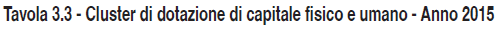 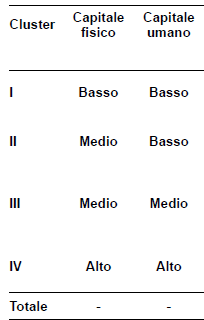 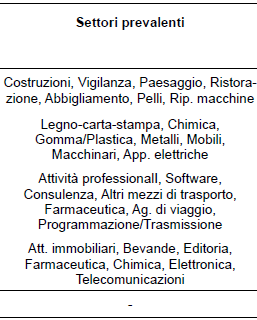 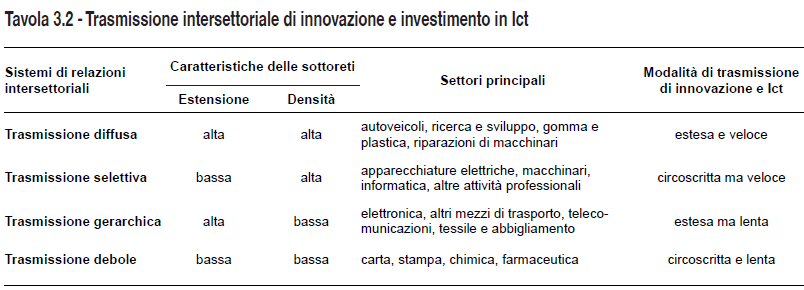 ISTAT, «Rapporto sulla competitività dei settori produttiivi «, 2018 p.70
Piano Industria 4.0
Credito di imposta 50% 
(fino max 20mn)
Attività di R&S
Iper-ammortamento (250% inv.)
Super-ammortamento (140% inv.)
Patent-Box (ulteriore riduzione 50% IRAP-IRES)
2. Facilitazioni fiscali
 (nuove tecnologie e processi innovativi)
Riduzione 30% per Private Equity
Salario di produttività 
(+10% per Δ profittabilità, efficienza qualità e innovazione)
3. Riduzioni fiscali per PMI e Start-up innovative
Contributi e agevolazioni su prestiti concessi da banche (tra 20mila e 2mil) 
per investimenti in macchinari e beni capitali impiegati nella produzione di tecnologie digitali). Fondo garanzia pubblica fino all’80% del prestito
4. Accesso al credito
(nuova Sabatini)
«Hub dell’Innovazione digitale» Confindustria e Rete Imprese Italia (CNA, Confartigianato, Confesercenti, Confcommercio)  
«Centri di Competenza e Innovazione» (Rapporto Università/Imprese per ricerca industriale) 
«Digital Business Points» delle Camere del Lavoro
5. Sviluppo competenze
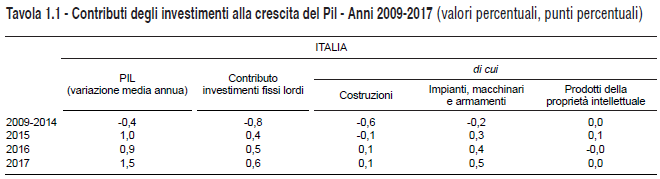 200%
40%
55%
40%
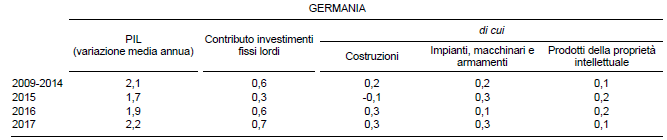 28,6%
17,6%
31,6%
31,8%
4,8%
11,8%
10,5%
4,5%
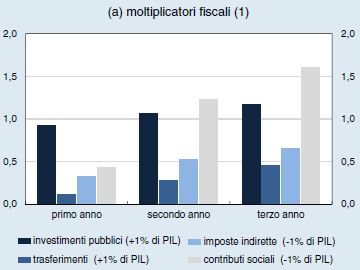 Moltiplicatori fiscali
-Contr.
sociali
-Contr.
sociali
+Inv
pubb
+Inv
pubb
+Inv
pubb
-Contr.
sociali
Banca d’Italia, Bollettino Economico n.1 2019 (Gennaio) p.42
Banca d’Italia, Relazione Annuale per il 2018, (30 maggio 2019) pp. 213-222
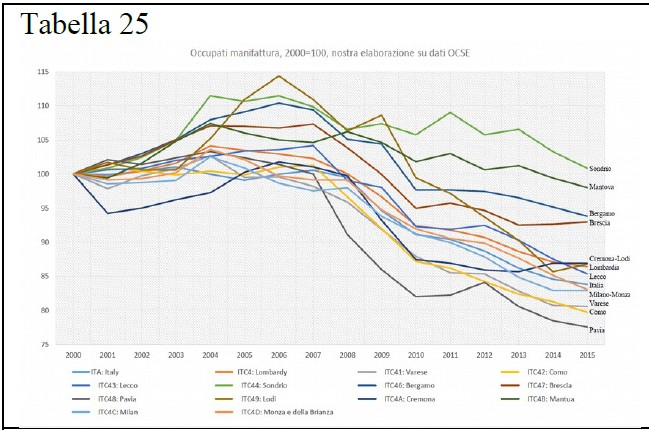 Occupati manifattura – Province lombarde
Sondrio
Pavia
Romano-Beretta-Camisana (2019) p. 20
Inputs importati - Manifattura
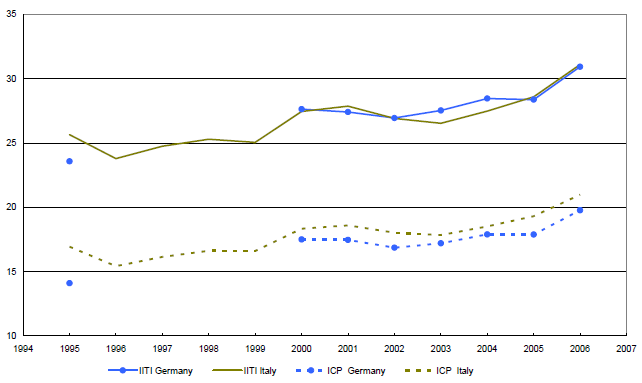 Inputs importati / Inputs Totali (IITI)
GER
ITA
Import intermedi / Produzione (ICP)
ITA
GER
Banca d’Italia –E.Breda- R.Cappariello, «A Tale of Two Bazaar Economies : an Input-Output Analysis for Germay and Italy», Temi di Discussione n. 79 (2010)
Importazioni beni intermedi GER da ITA
VALORE AGGIUNTO ITALIA
Domanda 
beni intermedi GER
Esportazioni  GER verso ITA
20,5% (FVA)
R.Cappariello- A. Felletig  (2015)
Esportazioni 
ITA verso GER
72% (GDX)
20,2%
(FVA)
VALORE AGGIUNTO ITALIA
Importazioni beni intermedi GER da ITA
Esportazioni  GER verso ITA
20,5% (FVA)
R.Cappariello- A. Felletig  (2015)
Esportazioni 
ITA verso GER
72% (GDX)
Low Tech 25,5%
Med Tech 30,2%
High Tech 28,9%
contenuto import della produzione GER
Domanda beni capitali
ITALIA
Importazioni beni intermedi GER da ITA
Low Tech 27,3%
Med Tech 35,1%
High Tech 33,2%
contenuto import della produzione ITA
Esportazioni  GER verso ITA
E.Breda -R.Cappariello  (2010)
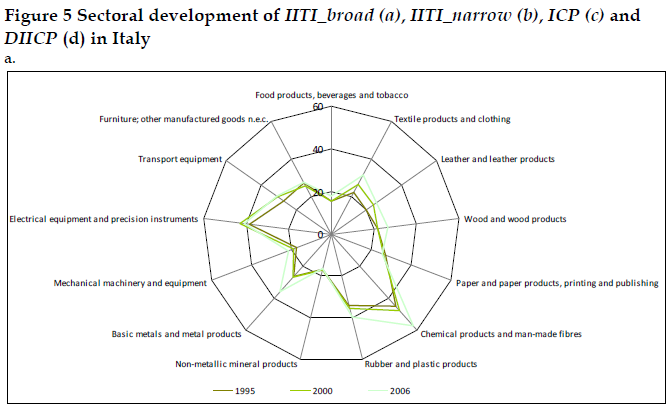 Banca d’Italia –E.Breda- R.Cappariello, «A Tale of Two Bazaar Economies : an Input-Output Analysis for Germay and Italy», Temi di Discussione n. 79 (2010)
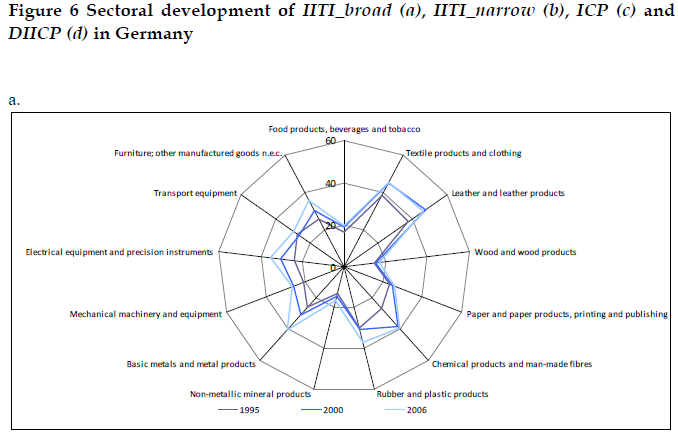 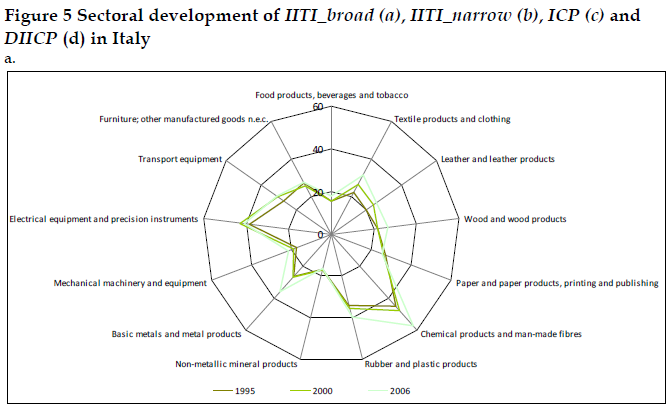 Banca d’Italia –E.Breda- R.Cappariello, «A Tale of Two Bazaar Economies : an Input-Output Analysis for Germay and Italy», Temi di Discussione n. 79 (2010)
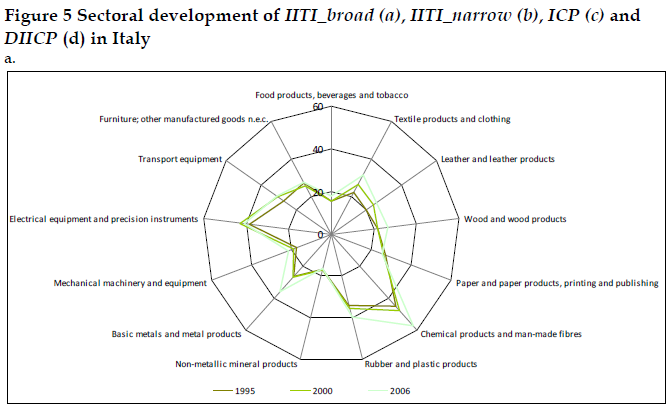 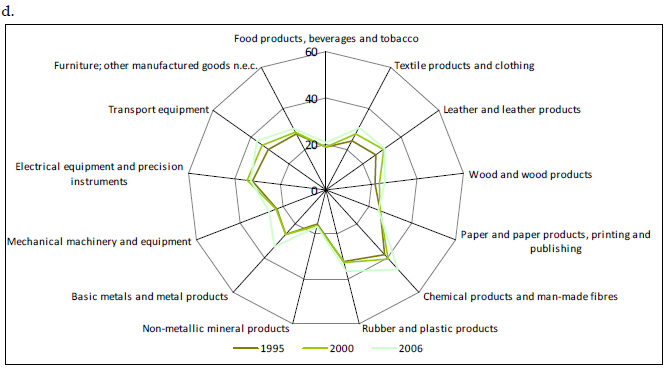 Banca d’Italia –E.Breda- R.Cappariello, «A Tale of Two Bazaar Economies : an Input-Output Analysis for Germay and Italy», Temi di Discussione n. 79 (2010)
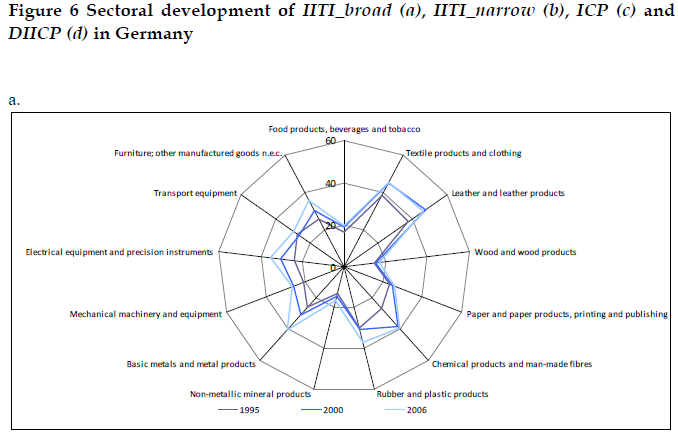 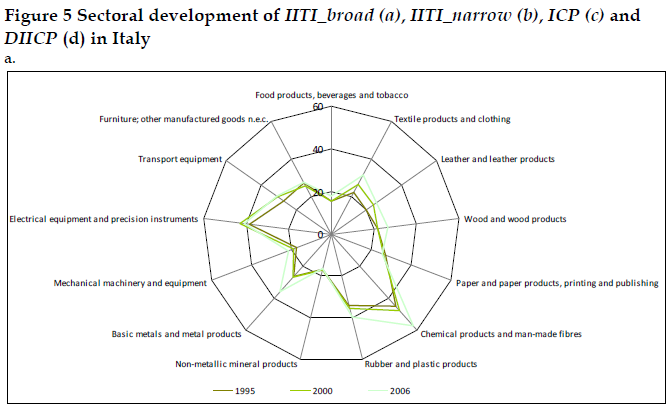 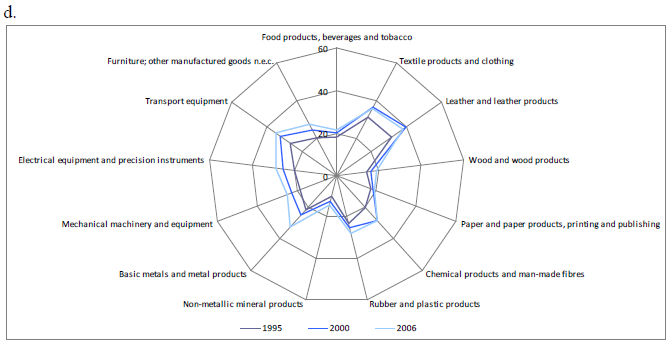 Banca d’Italia –E.Breda- R.Cappariello, «A Tale of Two Bazaar Economies : an Input-Output Analysis for Germay and Italy», Temi di Discussione n. 79 (2010)
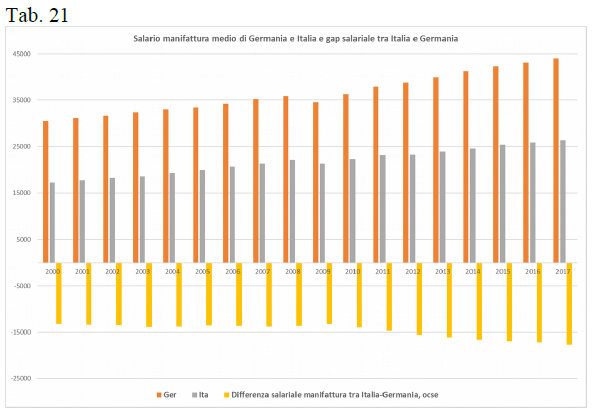 Salari netti GER-ITA
Crisi
2009
Δ
Δ%
2000
2017
GER
30k
45k
+15k
+50%
ITA
17k
27k
+10k
+59%
Δ
13k
18k
VA /Addetto GER-ITA
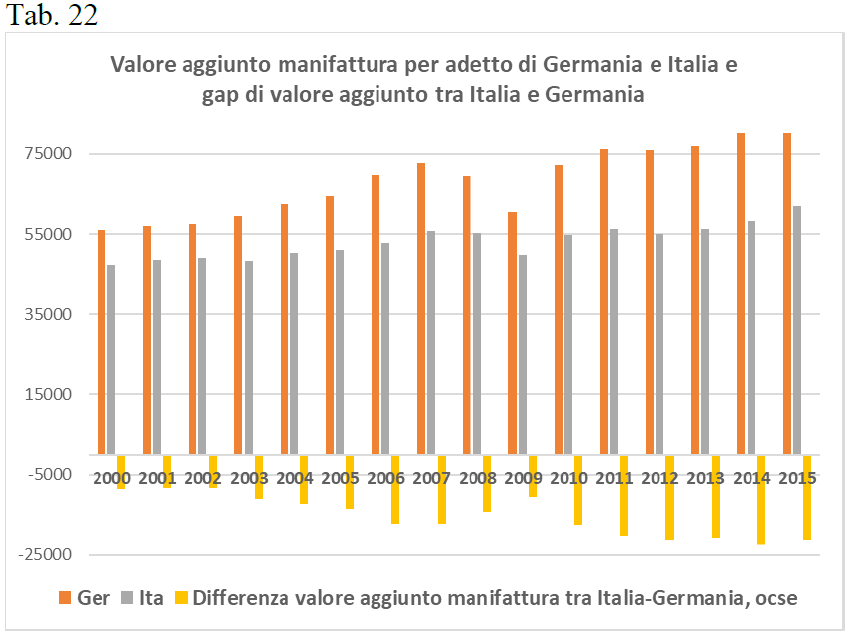 Crisi
2009
2000
2015
Δ
Δ%
GER
57k
78k
+21k
+37%
ITA
48k
57k
+ 9k
+19%
21k
Δ
9k
Romano-Beretta-Camisana (2019) p. 18
Ore lavorate per addetto GER-ITA
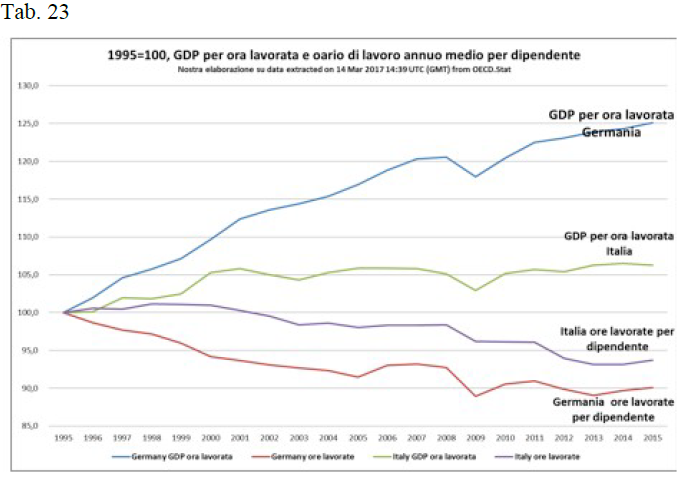 1995
2015
Δ
GER
1371
1528
-157
ITA
1856
1725
-131
Δ
-328
-354
Romano-Beretta-Camisana (2019) p. 19